Oil spill cleanup & Bioleaching
III B.Sc., Biochemistry
Basic Biotechnology
Code – 16SMBEBC3
Unit V
Dr.S.Maneemegalai
Assistant Professor & Head
Department of Biochemistry
Government Arts and Science College (Women)
Orathanadu – 614 625
Thanjavur Dt
Bioremediation of hydrocarbons (or) Oil spill clean up
Oil is insoluble in water and less dense. It floats on the surface of water and forms slicks. Accidental leakage of oils (hydrocarbons) from ships or release of oil in sea during war takes place.
The presence of oil in water bodies causes environmental pollution for fishes and other living organisms and also birds. Cost of cleaning up the polluted water is very high.
Role of microorganisms
There are some microorganisms which can grow in the toxic environment and capable of degrading  hydrocarbon (petroleum). They are
Pseudomonads
Corynebacteria
Mycobacteria
 some yeasts
Degradation methods
By using two methods
1. Using mixture of bacteria
2. Genetically engineered microbial strains
Mixture of bacteria
Many number of bacteria lies in interface of oil droplets and water.
Each bacteria utilizes very limited range of hydrocarbons.
By human intervention with carefully selecting a mixture of bacteria and with the addition of inorganic nutrients like phosphorous and nitrogen, the cleaning up process is accelerated.
Mixture of Bacillus circulans and fungus speed up the process.
Genetically engineered bacterial strain
Genetically modified Pseudomonas putida called super bug was used.
It was obtained by Indian born American Scientist Anand Mohan Chakrabarty.
The modified strain contains XYL, NAH, CAM and OCT plasmids and can grow rapidly on crude oil and metabolize hydrocarbons rapidly.
Genetically engineered pseudomonas putida
Process of clean up
OCT plasmid degrades octane, hexane and decane
XYL plasmid degrades xylene and toluene
CAM plasmid degrades Camphor
NAH plasmid degrades naphthalene.
The superbug is mixed with straw and dried. The bacteria laden straw was stored till its requirement. Wherever the presence of oil slick, it was spread over oil slick and the straw soaked oil was broken by the genetically modified Pseudomonas putida and cleaned up.
bioleaching
Bioleaching is also called as Biomining and Microbial leaching.
Biomining is the process of extracting  or dissolving metals from ores (ore bearing rocks) with the help of microorganisms. 

Metals are extracted from large quantity of low grade ores generally discarded as waste using microorganisms economically.
Microorganisms
Important Microorganisms commonly used
Thiobacillus thiooxidans
Thiobacillus ferrooxidans

Other microorganisms
Thiobacillus prosperus
Thiobacillus cuprinus
Leptospirillum ferrooxidans
Sulfobacillus thermosulfidooxidans
Members Genus Bacillus 
Fungi: Members of Genera Aspergillum, Penicillium
Mechanisms of leaching
1. Direct Bacterial leaching
2. Indirect Bacterial leaching
Direct Bacterial leaching:  In this method there is a direct physical contact exists between bacterial cell and the mineral sulphide surface and the oxidation to sulphate takes place by enzymatic reactions. Generally bacteria attaches to specific sites of crystal imperfection on mineral surface.
Eg., Pyrite is oxidized to Iron (III) sulphate by T.ferrooxidans
4FeS2+14O2+4H2O  → 4FeSO4+4H2SO4
4FeSO4+O2+2H2SO4 →2Fe(SO4)3+2H2O
Non metal iron sulphides like Covellite (CuS), Chalcocite (Cu2S), Cobaltite (CoS), Molybdenite (MoS2), Galena (PbS), Sphalerite (ZnS) can also be oxidized by T.ferrooxidans
MeS+2O2   →  MeSO4
MeS – Metal sulphides
Indirect leaching
In indirect bioleaching bacteria is not in direct contact with minerals but generate a lixiviant which chemically oxidizes the sulphide mineral. In acid solution this lixiviant is ferric iron.
MeS + Fe(SO4)3 →MeSO4 + 2FeSO4 + S°
The ferrous iron arising in the reaction is reoxidized to ferric iron and sulphur produced is oxidised to sulphuric acid by T. ferrooxidans, for this reaction the pH should be in the range of 2-3 (acidic pH). In this indirect leaching the bacteria have only catalytic function.
2S° +3O2+2H2O → 2H2SO4
Extraction of Uranium from ores is example for Indirect leaching.
Where insoluble tetravalent Uranium is oxidized to water soluble hexavalent Uranium by T.ferrooxidans enzymatically and use some of the energy of this reaction for the assimilation of CO2.
UIVO2 + Fe2(SO4)3 → UVIO2SO4 + 2FeSO4
Leaching Process
Bioleaching is used on an industrial scale for extraction of low grade ores having less than 0.5%w/w metal concentration.
5 methods of leaching process.
1. Dump leaching
2. Heap leaching
3.Insitu leaching
4. Under ground leaching
5.Tank leaching
Dump leaching or slope leaching
In dump leaching, the size of the dump varies; The ores used here may be in the range of several hundred thousand tons of ore.
The top of the dump is sprinkled with water or acidified water or acid ferric sulphate solution containing inoculum.
The percolated water is collected at the bottom.
Before recirculation, the collected water is passed through an oxidation pond for the regeneration of bacteria and ferric iron.
Slope leaching
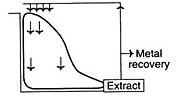 Heap leaching
12000 tons of finely ground ores are used.
Here water is allowed to trickle through the heap and the seepage water is collected at the bottom.
To supply sufficient amount of oxygen at the deeper portions of the heap, pipes are placed in strategic positions within the heaps during its construction.
Heap leaching
Insitu leaching 


Low grade ores or ore deposits that cannot be mined by conventional methods are done by insitu leaching.
Surface blasting of rocks is carried out for easy passage of water.
Solutions containing appropriate bacteria are injected into the bore holes.
After sufficient time of reaction, the water is pumped out from the neighbouring wells.
In situ leaching
Underground leaching
It is carriedout in abondoned mines.
Unmined ores in side tunnels are sprinkled or washed under pressure.
The water collects in deeper galleries are then pumped to a processing plant at the surface.
Tank leaching
It is more expensive than other methods.
The rate of metal extraction is much higher
Eg., more than 80% of the total zinc was extracted from zinc sulphide concentrate.
Factors required for bioleaching
Nutrients: Chemolitho autotrophic bacteria are used. It requires inorganic compounds for microbial growth along with iron and sulphur compounds.
O2 and CO2: Sufficient supply of O2 is required. No need for additional CO2.
pH: Optimum pH 2.0 – 2.5
Temperature: 28 – 30°C
For thermophilic bacteria higher temperature (50 - 80°C ) can be used.
Mineral substrate: The rate of leaching depends on the total surface area of the substrate.
Decrease in particle size increases surface area, so higher yield of metal can be obtained.
Particle size of about 42µm is optimum.
Heavy metals: Leaching process will increase metal concentration.
Thiobacilli have high tolerance to heavy metals. Tolerant organisms to metals should be selected.
Bioleaching of Copper
Chalcopyrite, Covellite and Chalcocite are ores of copper used for extraction of copper.
Copper leaching is carried out by heap leaching and Insitu leaching process
The ore is dumped as large piles down a mountain side.
Water containing T. ferrooxidans is sprinkled upon the ore.
T. ferro oxidans oxidizes insoluble chalcopyrite (CuFeS2) to soluble copper sulphate (CuSO4).
Sulphuric acid is the byproduct of this reaction maintains necessary acidic environment for the extraction.
Water collected at the bottom contains copper, is precipitated and water is recycled after adjusting the pH to 2 by sulphuric acid.
It is an economical process. 5% of Worlds copper production is obtained via microbial leaching.
Uranium leaching
In situ bioleaching technique is employed for Uranium leaching.
Indirect bacterial leaching is involved.The insoluble tetravalent uranium is oxidized to soluble hexavalent uraniumsulphate in the presence of hot sulphuric acid/ Fe3+ solution.
UO2 +Fe2(SO4)3→UO2SO4 +2FeSO4
Optimum temperature 45-50°C
pH 1.5-3.5
CO2 – 0.2% of incoming air
In this process, T.ferrooxidans acts on iron oxidant and not directly on Uranium.
It acts on Pyrite (FeS2) in Uranium ore and produces ferric sulphate and sulphuric acid.
The soluble form of Uranium in leach liquor is extracted in organic solvents like trimethyl phosphate, precipitated and recovered.
Gold and Silver leaching
Heap leaching technology is used.
Refractory sulphidic gold ore pyrite and arsenopyrite are used.
In ores, gold is finely disseminated in the sulphide matrix.
Biooxidation of sulphide matrix is carried out by T.ferrooxidans followed by extraction of gold by cyanide extraction method.
Silver is readily solubilized during microbial leaching of iron sulphide.
Nickel leaching
Ore is Pentlandite (Fe,Ni)9S8
Mixed cultures of T.ferrooxidans, T. thiooxidans and L.ferrooxidans used for leaching nickel in a complex sulphide concentrate.
Silica leaching
Ores - Magnesite, bauxite, dolomite and basalt.
Bacillus licheniformis is involved in the bioleaching of silica.
Other microorganisms are Bacillus circulans , Bacillus mucilaginosus and Bacillus edaphics 
Silica is leached by adsorption on bacterial cell surface.
Advantages of Bioleaching
Simple process and cost effective.
Recovers metals from low grade ores
Used to concentrate metals from wastes and dilute mixtures
Used to produce expensive metals
Environment friendly
Ideal for developing countries.
References
http://opensourceecology.org/w/images/4/43/Biomining_-Carmen_Tailings-Com.pdf
Biomining: A Green Technology to Mine Valuable Metals Biomining Laboratory Department of Chemistry/ Biochemistry Laurentian University Sudbury, ON Canada Investigators: Dr. V. Appanna Joseph Lemire B.Sc., PhD Candidate Raven Hnatiuk Research Assistant
Klaus Bosecker, 1997. Bioleaching : Metal solubilization by microorganisms. FEMS Microbiology Reviews, 20, 591-594.
http://shodhganga.inflibnet.ac.in/bitstream/10603/116341/6/06_chapter%201.pdf
http://www.biologydiscussion.com/biotechnology/metal-biotechnology/methods-of-metal-recovery-by-microorganisms-2-methods/10446
https://www.911metallurgist.com/blog/gold-silver-leaching-cyanidation
R.C.Dubey, 2002, A textbook of Biotechnology; S.Chand & Company Ltd, New Delhi
https://biocyclopedia.com/index/biotechnology/genes_genetic_engineering/genetic_engineering_for_human_welfare/biotech_abatement_of_pollution.php